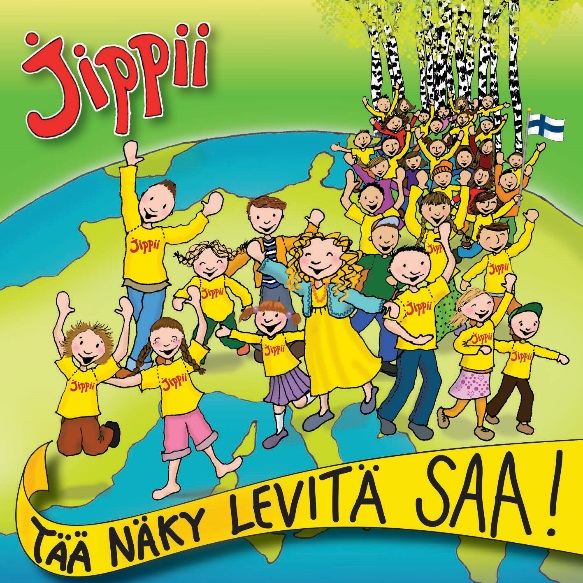 TÄÄ NÄKY LEVITÄ SAA 
säv. Pia Hagqvist
san. Pia Hagqvist
TÄÄ NÄKY LEVITÄ SAA
TÄÄ NÄKY LEVITÄ SAA, SITÄ LAPSET KULJETTAAILOISSAAN NYT LAULAEN.TÄÄ NÄKY LEVITÄ SAA, SEN LAPSET VIE MUKANAANYLI MAIDEN RAJOJEN KOKO MAAILMAAN.
1/5
TÄÄ NÄKY LEVITÄ SAA
MEILLÄ MAAILMAN PARAS ON UUTINEN:JEESUS, PELASTAJA JOKAISEN.JUMALA ANTOI POIKANSA KUOLEMAAN,ETTÄ KERRAN OLLA TAIVAASSA SAAN.
2/5
TÄÄ NÄKY LEVITÄ SAA
TÄÄ NÄKY LEVITÄ SAA, SITÄ LAPSET KULJETTAAILOISSAAN NYT LAULAEN.TÄÄ NÄKY LEVITÄ SAA, SEN LAPSET VIE MUKANAANYLI MAIDEN RAJOJEN KOKO MAAILMAAN.
3/5
TÄÄ NÄKY LEVITÄ SAA
MITEN TÄLLAINEN NÄKY SYTTYY PALAMAAN?HENGEN TULTA SIIHEN TARVITAAN.RUKOUKSEN LIEKKI TULEN HEHKUMAAN SAA.JUMALA KUTSUU MEITÄ PALVELEMAAN.
4/5
TÄÄ NÄKY LEVITÄ SAA
TÄÄ NÄKY LEVITÄ SAA, SITÄ LAPSET KULJETTAAILOISSAAN NYT LAULAEN.TÄÄ NÄKY LEVITÄ SAA, SEN LAPSET VIE MUKANAANYLI MAIDEN RAJOJEN KOKO MAAILMAAN.
5/5
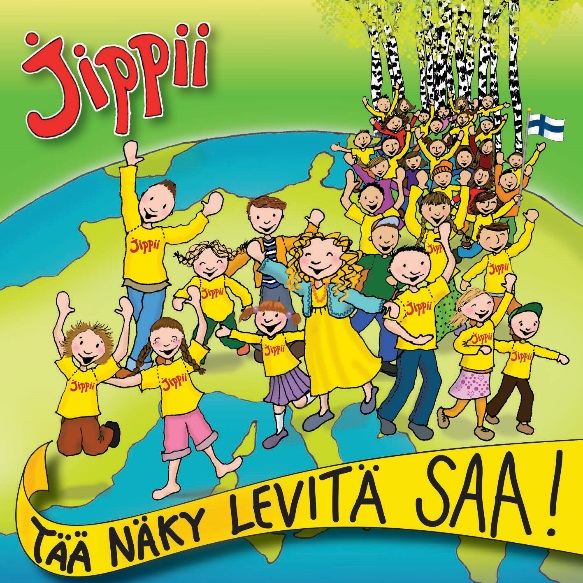 JULISTAMME 
säv. Elisa Järvinen 4v
san. Elisa Järvinen
JULISTAMME
POM, POM, POM, POM, POM, POM, POM, POM, POM, POM, POM, POM, POM!
JULISTAMME SINUN VALTAKUNTAASI.
JULISTAMME SINUN VALTAKUNTAASI.
JULISTAMME SINUN VALTAKUNTAASI.
JULISTAMME SINUN VALTAKUNTAASI.
1/7
JULISTAMME
JEESUS VOITTI KUOLEMAN, OO-O-OO!YLÖS NOUSI HAUDASTAAN, JOO-O-OO!JEESUS MENI TAIVAASEEN, OO-O-OO!SINNE MEKIN PÄÄSEMME, JOO-O-OO!
2/7
JULISTAMME
JULISTAMME SINUN VALTAKUNTAASI.
JULISTAMME SINUN VALTAKUNTAASI.
JULISTAMME SINUN VALTAKUNTAASI.
JULISTAMME SINUN VALTAKUNTAASI.
3/7
JULISTAMME
JEESUS VOITTI KUOLEMAN, OO-O-OO!YLÖS NOUSI HAUDASTAAN, JOO-O-OO!JEESUS MENI TAIVAASEEN, OO-O-OO!SINNE MEKIN PÄÄSEMME, JOO-O-OO!
4/7
JULISTAMME
OO-O-OO!JOO-O-OO!OO-O-OO!JOO-O-OO!
5/7
JULISTAMME
JEESUS VOITTI KUOLEMAN, OO-O-OO!YLÖS NOUSI HAUDASTAAN, JOO-O-OO!JEESUS MENI TAIVAASEEN, OO-O-OO!SINNE MEKIN PÄÄSEMME, JOO-O-OO!
6/7
JULISTAMME
OO-O-OO!JOO-O-OO!OO-O-OO!JOO-O-OO!
7/7
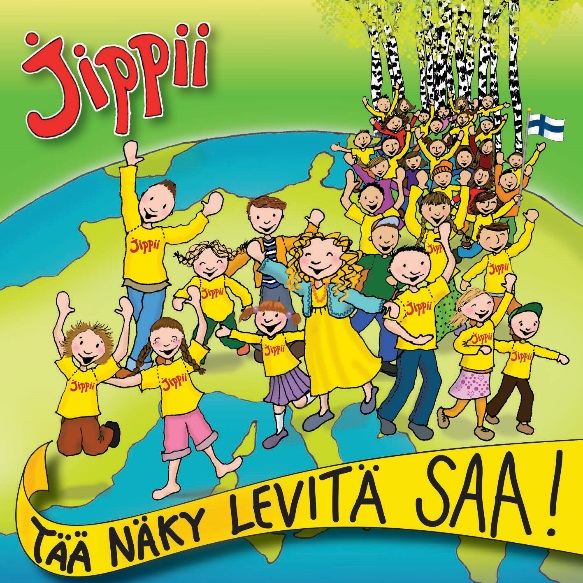 ASUN PIENESSÄ TALOSSA
säv. Outi Rossi
san. Outi Rossi
ASUN PIENESSÄ TALOSSA
ASUN PIENESSÄ TALOSSA.ELÄN ILOSSA, VALOSSA.PIENESTÄ TALOSTANI RUKOUSTALON MÄ TEEN. ASUN PIENESSÄ KYLÄSSÄ.ELÄN ILOSSA, VALOSSA.PIENESTÄ KYLÄSTÄNI RUKOUSKYLÄN MÄ TEEN.
1/6
ASUN PIENESSÄ TALOSSA
TALOSTA TALOON, KYLÄSTÄ KYLÄÄNILO LEVIÄÄ.TALOSTA TALOON, KYLÄSTÄ KYLÄÄNVALO LOISTAA SAA.
2/6
ASUN PIENESSÄ TALOSSA
ASUN PIENESSÄ TALOSSA.ELÄN ILOSSA, VALOSSA.PIENESTÄ TALOSTANI RUKOUSTALON MÄ TEEN. ASUN PIENESSÄ KYLÄSSÄ.ELÄN ILOSSA, VALOSSA.PIENESTÄ KYLÄSTÄNI RUKOUSKYLÄN MÄ TEEN.
3/6
ASUN PIENESSÄ TALOSSA
TALOSTA TALOON, KYLÄSTÄ KYLÄÄNILO LEVIÄÄ.TALOSTA TALOON, KYLÄSTÄ KYLÄÄNVALO LOISTAA SAA.
4/6
ASUN PIENESSÄ TALOSSA
PIENESSÄ ELÄMÄSSÄ,PUHTAASSA SYDÄMESSÄ,ILOA, VALOA,PALANEN TAIVASTA. PIENESSÄ ELÄMÄSSÄ,PUHTAASSA SYDÄMESSÄ,USKOA, TOIVOA,JUMALAN RAKKAUTTA.
5/6
ASUN PIENESSÄ TALOSSA
TALOSTA TALOON, KYLÄSTÄ KYLÄÄNILO LEVIÄÄ.TALOSTA TALOON, KYLÄSTÄ KYLÄÄNVALO LOISTAA SAA.
6/6
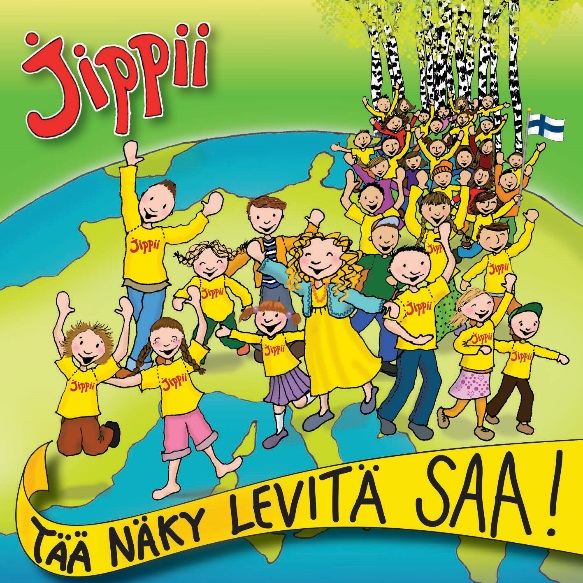 KATSON JEESUKSEEN
säv. Elisa Järvinen 6v
san. Elisa Järvinen & Toni Mäki-Leppilampi
KATSON JEESUKSEEN
NYT EN KATSO OIKEAAN,NYT EN KATSO VASEMPAAN.NYT EN KATSO TAAKSE ENKÄ EDES ETEENPÄIN.NYT MÄ KATSON TAIVAASEEN,SUORAAN HERRAAN JEESUKSEEN,JONKA KASVOT LOISTAVAT KUIN KIRKAS AURINKO!
1/2
KATSON JEESUKSEEN
NYT EN LUOTA MILJOONIIN,NYT EN LUOTA HAUIKSIIN.NYT EN LUOTA ASEISIIN TAI SUURIIN PUHEISIIN.NYT MÄ LUOTAN JEESUKSEEN,TURVAAN ISÄÄN TAIVAISEENJONKA SANAT JOHTAVAT MUA TIELLÄ ELÄMÄN!
2/2
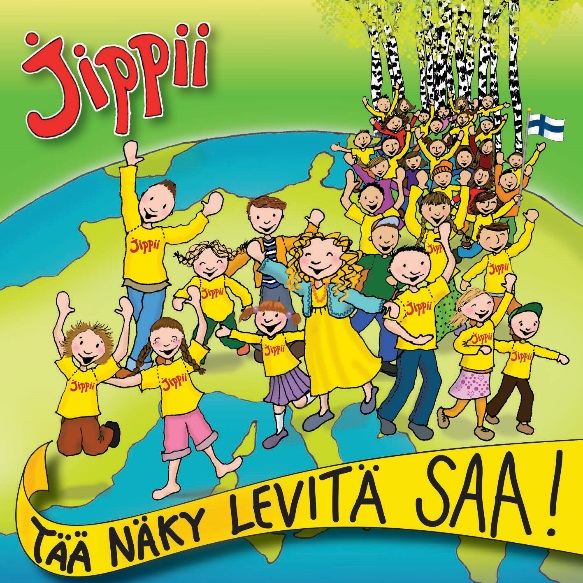 MINÄ USKON
säv. Lasse Heikkilä
san. Lasse Heikkilä
MINÄ USKON
KUKA VIELÄ USKOO MAAN JA TAIVAAN LUOJAAN,- MINÄ USKON!VAIKKA MONTA MUUTAKIN ON TEORIAA?- MINÄ USKON!KUKA VIELÄ USKOO IKIVANHAAN KIRJAAN,- MINÄ USKON!JONKA ALKUPERÄÄ EI VOI TODISTAA?- MINÄ USKON!
1/7
MINÄ USKON
TIEDE VANHENTUU. LUULOT PALJASTUU.TOTUUS KESTÄÄ HALKI AIKOJEN.LEHDET TIEDON PUUN KOHTA KELLASTUU.TOTUUS KESTÄÄ SATEEN, HELTEEN, VIIMAN, PAKKASEN.
2/7
MINÄ USKON
MINÄ USKON ISÄÄN JUMALAAN, MINÄ USKON POIKAAN, JEESUKSEEN. MINÄ USKON PYHÄÄN HENKEEN MYÖSJA NÄIDEN KOLMEN YHTEYTEEN.USKON, ETTÄ JEESUS ON KUOLEMALLAAN TEHNYT SOVINNON, AVANNUT TIEN IHMISEN JA LUOJAN UUTEEN SUHTEESEEN.
3/7
MINÄ USKON
KUKA VIELÄ USKOO 	BETLEHEMIN TÄHTEEN,- MINÄ USKON!KUKA LAPSEEN SYNNYTTÄMÄÄN NEITSYEN?- MINÄ USKON!KUKA KUOLLEEN MIEHEN YLÖSNOUSEMUKSEEN,- MINÄ USKON!KUKA VIELÄ USKOO VOIMAAN RAKKAUDEN?- MINÄ USKON!
4/7
MINÄ USKON
AAMU ILMESTYY. TÄHDET HIMMENTYY.RAKKAUS EI SAMMU MILLOINKAAN.LAULU VAIMENTUU. TUNNE LAIMENTUU.RAKKAUDEN VOIMA VOITTAA VOIMAN KUOLEMAN.
5/7
MINÄ USKON
MINÄ USKON ISÄÄN JUMALAAN, MINÄ USKON POIKAAN, JEESUKSEEN. MINÄ USKON PYHÄÄN HENKEEN MYÖSJA NÄIDEN KOLMEN YHTEYTEEN.USKON, ETTÄ JEESUS ON KUOLEMALLAAN TEHNYT SOVINNON, AVANNUT TIEN IHMISEN JA LUOJAN UUTEEN SUHTEESEEN.
6/7
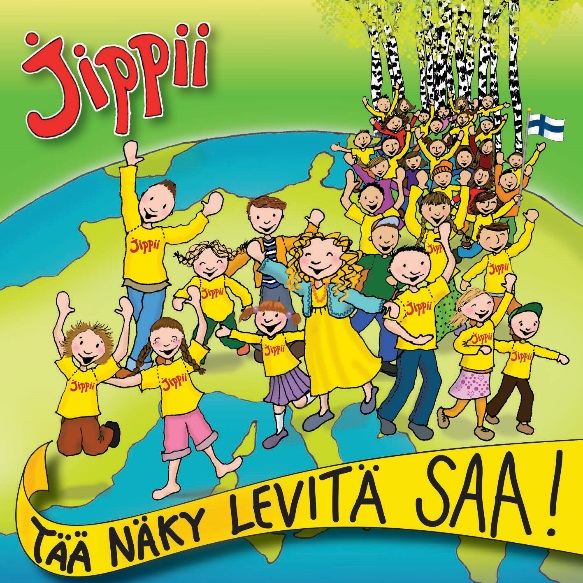 IHANA JEESUS
säv. Elina Forsberg
san. Outi Rossi
MINÄ USKON
USKON ISÄÄN JUMALAAN, MINÄ USKON POIKAAN, JEESUKSEEN. MINÄ USKON PYHÄÄN HENKEEN MYÖSJA NÄIDEN KOLMEN YHTEYTEEN.USKON, ETTÄ JEESUS ON KUOLEMALLAAN TEHNYT SOVINNON, AVANNUT TIEN IHMISEN JA LUOJAN UUTEEN SUHTEESEEN.
7/7
IHANA JEESUS
IHANA JEESUS, SUA RAKASTAN PALJON.IHANA JEESUS, SINUA PALVON.IHANA JEESUS, SINUSTA LAULAN.IHANA JEESUS, KANSSASI NAURAN.
1/2
IHANA JEESUS
IHANA JEESUS, OOT RAKKAIN SÄ MULLE.IHANA JEESUS, KUULUN MÄ SULLE.IHANA JEESUS, KANSSANI KULJET.IHANA JEESUS, SYLIISI SULJET.
2/2
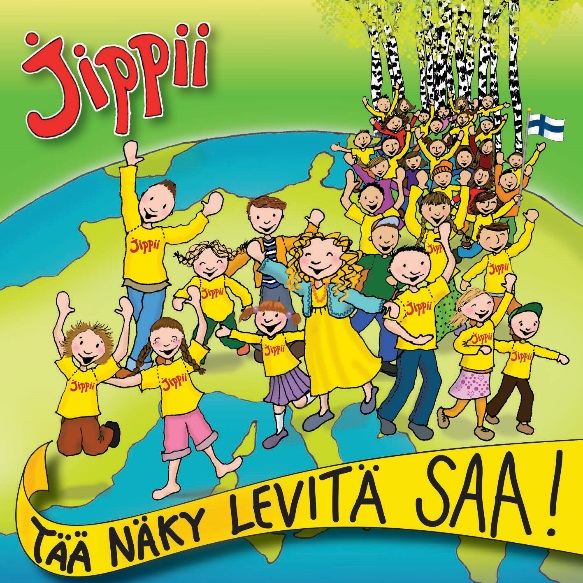 ARMOSI RIITTÄÄ
säv. Tuula Peti-Peti
san. Outi Rossi
ARMOSI RIITTÄÄ
ARMOSI RIITTÄÄ,KÄTESI KANNATTAA.SUA TAHDON KIITTÄÄ,ON RAKKAUTES VALTAVAA.
1/3
ARMOSI RIITTÄÄ
VERESI RIITTÄÄ,SYNTINI PUHDISTAA.SUA TAHDON KIITTÄÄ,ON RAKKAUTES VALTAVAA.
2/3
ARMOSI RIITTÄÄ
SANASI RIITTÄÄ,SUUNNAN SE OSOITTAA.SUA TAHDON KIITTÄÄ,ON RAKKAUTES VALTAVAA.
3/3
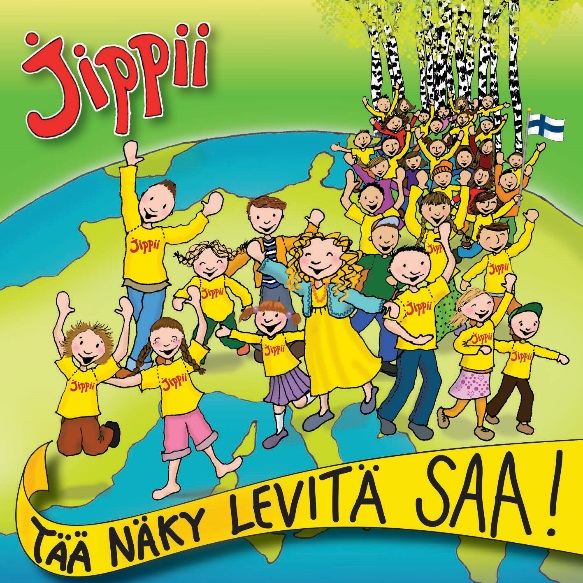 I LOVE YOU JESUS
säv. Charlotte Kaskinen 12v & Hanna Meltsas 11v
san. Charlotte Kaskinen & Hanna Meltsas
I LOVE YOU JESUS
JESUS DIED ON THE CROSS MANY YEARS AGO.HE GIVES US A PURE HEART AND A CLEAN SOUL.JESUS DIED ON THE CROSS MANY YEARS AGO.HE GIVES US A PURE HEART AND A CLEAN SOUL.
1/4
I LOVE YOU JESUS
I LOVE YOU JESUS, YOU TOUCH US WITH YOUR HOLY SPIRIT.I LOVE YOU JESUS, YOU TOUCH US WITH YOUR HOLY SPIRIT.I LOVE YOU JESUS, YOU TOUCH US WITH YOUR HOLY SPIRIT.I LOVE YOU JESUS, YOU TOUCH US WITH YOUR HOLY SPIRIT.
2/4
I LOVE YOU JESUS
WE WALKED IN THE DARKNESS AND YOU LED US TO THE LIGHT.YOU’RE THE MIGHTY GOD AND YOU HELP US TO CHOOSE RIGHT.
3/4
I LOVE YOU JESUS
I LOVE YOU JESUS, YOU TOUCH US WITH YOUR HOLY SPIRIT.I LOVE YOU JESUS, YOU TOUCH US WITH YOUR HOLY SPIRIT.I LOVE YOU JESUS, YOU TOUCH US WITH YOUR HOLY SPIRIT.I LOVE YOU JESUS, YOU TOUCH US WITH YOUR HOLY SPIRIT.
4/4
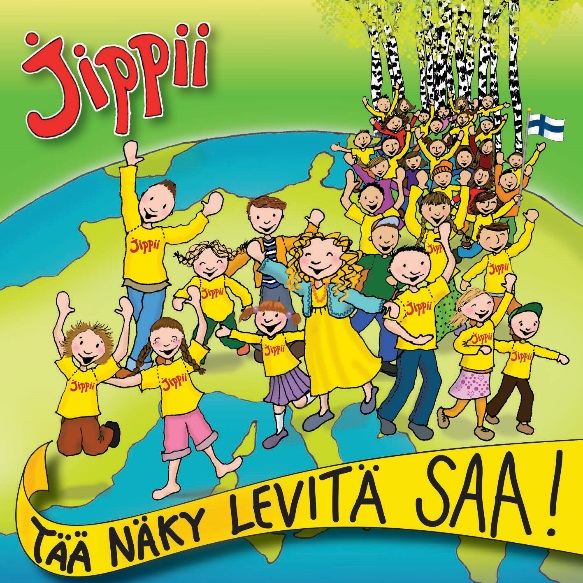 IANKAIKKISESTA IANKAIKKISEEN
säv. Nyyti Rahkonen 12v
san. Nyyti Rahkonen
IANKAIKKISESTA IANKAIKKISEEN
HÄN PAHOJA TEKOJA MUISTELE EI, ANTEEKSI ANTAA.IANKAIKKISESTA IANKAIKKISEEN ARMONSA KANTAA.  HÄN PAHOJA TEKOJA MUISTELE EI, ANTEEKSI ANTAA.IANKAIKKISESTA IANKAIKKISEEN ARMONSA KANTAA.
1/6
IANKAIKKISESTA IANKAIKKISEEN
AINOAN POIKANSA LÄHETTI HÄN PÄÄLLE MAANIHAN KAIKKI SYNNIT RISTILLÄ KANTAMAAN.  AINOAN POIKANSA LÄHETTI HÄN PÄÄLLE MAANIHAN KAIKKI SYNNIT RISTILLÄ KANTAMAAN.
2/6
IANKAIKKISESTA IANKAIKKISEEN
HÄN PAHOJA TEKOJA MUISTELE EI, ANTEEKSI ANTAA.IANKAIKKISESTA IANKAIKKISEEN ARMONSA KANTAA.
3/6
IANKAIKKISESTA IANKAIKKISEEN
AINOAN POIKANSA LÄHETTI HÄN PÄÄLLE MAANIHAN KAIKKI SYNNIT RISTILLÄ KANTAMAAN.  AINOAN POIKANSA LÄHETTI HÄN PÄÄLLE MAANIHAN KAIKKI SYNNIT RISTILLÄ KANTAMAAN.
4/6
IANKAIKKISESTA IANKAIKKISEEN
NIIN KAUKANA KUIN ITÄ LÄNNESTÄ ON, HÄN SIIRTÄÄ MEISTÄ RIKKOMUKSEMME.HERRAA KIITTÄKÄÄ!
5/6
IANKAIKKISESTA IANKAIKKISEEN
AINOAN POIKANSA LÄHETTI HÄN PÄÄLLE MAANIHAN KAIKKI SYNNIT RISTILLÄ KANTAMAAN.  AINOAN POIKANSA LÄHETTI HÄN PÄÄLLE MAANIHAN KAIKKI SYNNIT RISTILLÄ KANTAMAAN.
6/6
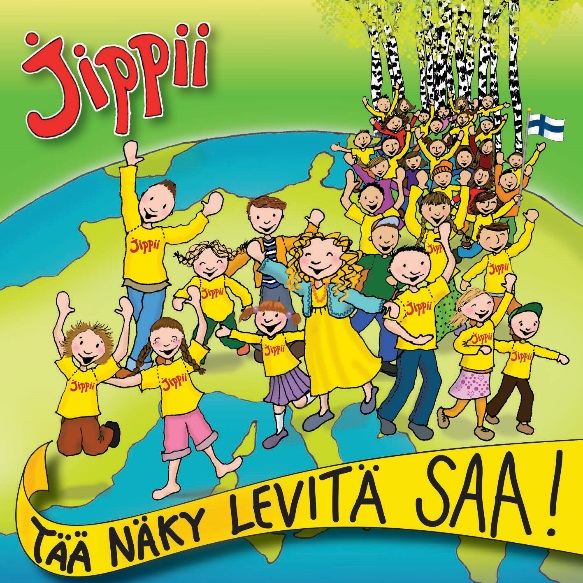 OLET SUURI JA IHMEELLINEN
säv. Nyyti Rahkonen 12v
san. Outi Rossi & Nyyti Rahkonen
OLET SUURI JA IHMEELLINEN
OLET SUURI JA IHMEELLINEN,OLET HERRA KIRKKAUDEN.OLET RAKKAUS TÄYDELLINEN, KUNINGAS KAIKKEUDEN.
1/4
OLET SUURI JA IHMEELLINEN
YLISTYS, KUNNIA OVAT SINUN — HALLELUJA —JEESUS, UHRIKARITSA.YLISTYS, KUNNIA! OLEN SINUN, HALLELUJA!EI VOI MIKÄÄN EROTTAA MEITÄ RAKKAUDESTASI.
2/4
OLET SUURI JA IHMEELLINEN
OLET SUURI JA IHMEELLINEN,PYHÄ, ARMOLLINEN.VERESI TAKAA PUHTAUDEN,ANTEEKSIANTAMUKSEN.
3/4
OLET SUURI JA IHMEELLINEN
YLISTYS, KUNNIA OVAT SINUN — HALLELUJA —JEESUS, UHRIKARITSA.YLISTYS, KUNNIA! OLEN SINUN, HALLELUJA!EI VOI MIKÄÄN EROTTAA MEITÄ RAKKAUDESTASI.
4/4
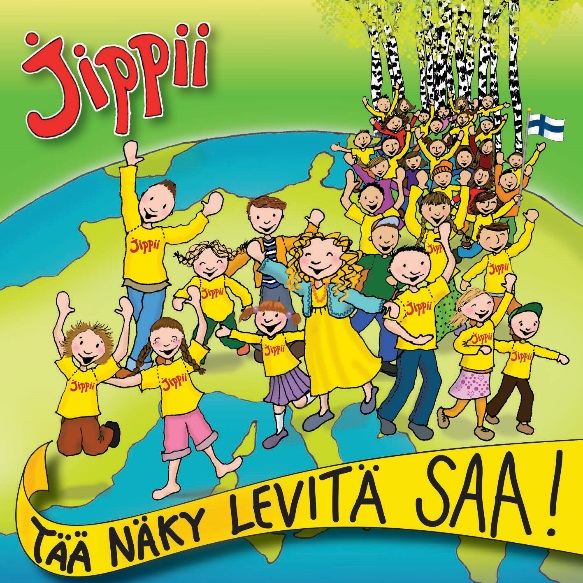 SUOJANI, TURVANI
säv. Nyyti Rahkonen 12v
san. Outi Rossi
SUOJANI, TURVANI
SUOJANI, TURVANI, LUOJANI.LUNASTAJA MAAILMAN, PELASTAJANI.SUOJANI, TURVANI, LUOJANI.LUNASTAJA MAAILMAN, PELASTAJANI.
1/4
SUOJANI, TURVANI
RAKKAUTES ON TÄYDELLINEN. HERRA, OLET TURVALLINEN.KANSSAS KOSKAAN PELKÄÄ EN.KESKELLÄ SUURTEN MYRSKYJEN KULJEN ANTEEKSI ANTAEN.SINÄ KOSKAAN HYLKÄÄ ET.
2/4
SUOJANI, TURVANI
SUOJANI, TURVANI, LUOJANI.LUNASTAJA MAAILMAN, PELASTAJANI.SUOJANI, TURVANI, LUOJANI.LUNASTAJA MAAILMAN, PELASTAJANI.
3/4
SUOJANI, TURVANI
RAKKAUTES ON TÄYDELLINEN. HERRA, OLET TURVALLINEN.KANSSAS KOSKAAN PELKÄÄ EN.KESKELLÄ SUURTEN MYRSKYJEN KULJEN ANTEEKSI ANTAEN.SINÄ KOSKAAN HYLKÄÄ ET.
4/4
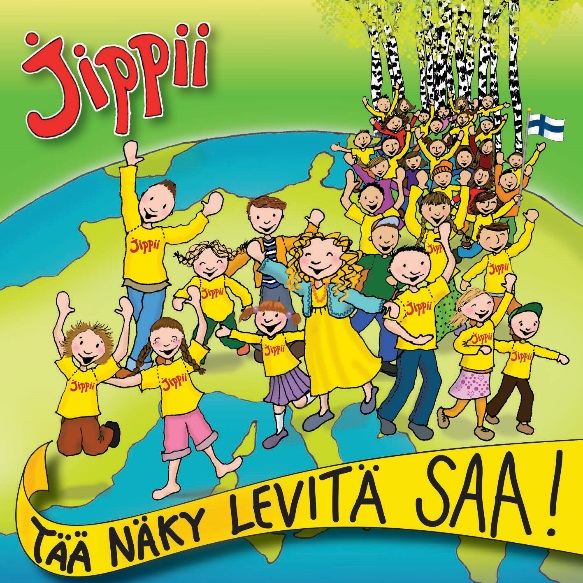 KIITOS, RAKAS JEESUS
säv. Elina Forsberg
san. Elina Forsberg
KIITOS, RAKAS JEESUS
KIITOS RAKKAUDESTA, KIITOS ARMOSTA.KIITOS TOTUUDESTA, KIITOS PELASTUKSESTA. KIITOS RISTINTYÖSTÄ, KIITOS VOITOSTA. KIITOS, RAKAS JEESUS, SYDÄMESTÄ PUHTAASTA!
1/3
KIITOS, RAKAS JEESUS
KIITOS TERVEYDESTÄ, KIITOS RUUASTA. KIITOS LÄHEISISTÄ, KIITOS JOHDATUKSESTA. KIITOS SIUNAUKSISTA, KIITOS AVUSTA. KIITOS, RAKAS JEESUS, ELÄMÄSTÄ UUDESTA!
2/3
KIITOS, RAKAS JEESUS
KIITOS VAPAUDESTA, KIITOS ILOSTA. KIITOS SEURAKUNNASTA JA ARMOLAHJOISTA. KIITOS RAAMATUSTA, KIITOS RAUHASTA. KIITOS, RAKAS JEESUS, PYHÄN HENGEN VOIMASTA.
3/3
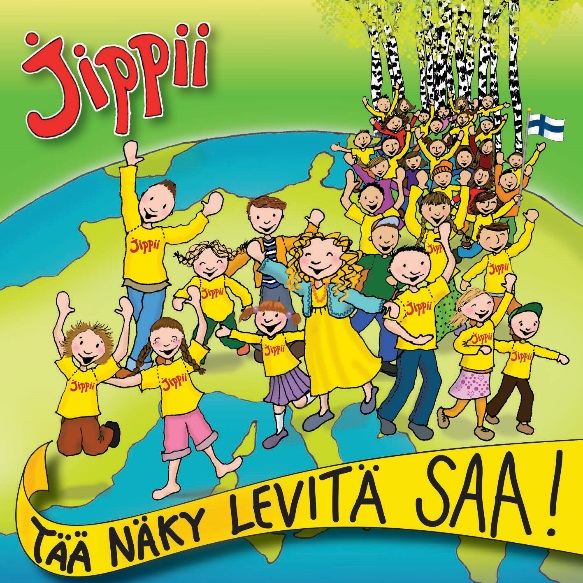 RISTILLÄ VOITTI
säv. Nyyti Rahkonen 12v
san. Outi Rossi & Nyyti Rahkonen
RISTILLÄ VOITTI
HÄN, JOKA SOKEAT SAA JÄLLEEN NÄKEMÄÄN,HÄN, JOKA VEDEN VIINIKS MUUTTAA,HÄN, JOKA MYRSKYN LAANTUMAAN SAA KÄDELLÄÄN,HÄNEN NIMESSÄNSÄ VUORET SORTUU, SAIRAAT PARANEE.
1/6
RISTILLÄ VOITTI
HÄN, JOKA KUOLLEELLE VOI ANTAA ELÄMÄN,HÄN, JOKA SYNNIT ANTEEKS ANTAA,HÄN, JOKA EDELLEENKIN KUULEE RUKOUKSET,HÄN ON UHRIKARITSA, JEESUS, JUUDAN LEIJONA.
2/6
RISTILLÄ VOITTI
RISTILLÄ VOITTI, AAMU KUN KOITTI,	NOUSI HÄN KUOLLEISTA.	RISTILLÄ VOITTI, AAMU KUN KOITTI,	NOUSI HÄN KUOLLEISTA. 	RISTILLÄ VOITTI, AAMU KUN KOITTI,	NOUSI HÄN KUOLLEISTA.	RISTILLÄ VOITTI, AAMU KUN KOITTI,	NOUSI HÄN KUOLLEISTA,	HERRANI.(AA-AA AA-AA AA-AA, AA-AA AA-AA AA-AA)
3/6
RISTILLÄ VOITTI
HÄN, JOKA SOKEAT SAA JÄLLEEN NÄKEMÄÄN,HÄN, JOKA VEDEN VIINIKS MUUTTAA,HÄN, JOKA MYRSKYN LAANTUMAAN SAA KÄDELLÄÄN,HÄNEN NIMESSÄNSÄ VUORET SORTUU, SAIRAAT PARANEE.
4/6
RISTILLÄ VOITTI
HÄN, JOKA KUOLLEELLE VOI ANTAA ELÄMÄN,HÄN, JOKA SYNNIT ANTEEKS ANTAA,HÄN, JOKA EDELLEENKIN KUULEE RUKOUKSET,HÄN ON UHRIKARITSA, JEESUS, JUUDAN LEIJONA.
5/6
RISTILLÄ VOITTI
RISTILLÄ VOITTI, AAMU KUN KOITTI,	NOUSI HÄN KUOLLEISTA.	RISTILLÄ VOITTI, AAMU KUN KOITTI,	NOUSI HÄN KUOLLEISTA. 	RISTILLÄ VOITTI, AAMU KUN KOITTI,	NOUSI HÄN KUOLLEISTA.	RISTILLÄ VOITTI, AAMU KUN KOITTI,	NOUSI HÄN KUOLLEISTA,	HERRANI.
6/6
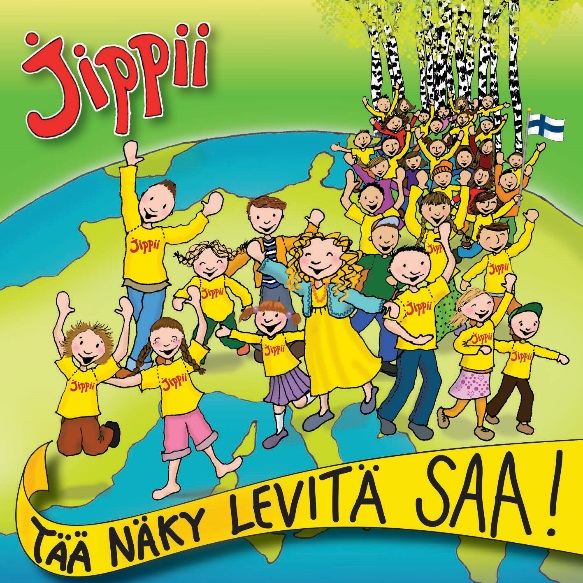 YLISTÄKÄÄ JUMALAA
säv. Elina Forsberg
san. Elina Forsberg, Ps. 150
YLISTÄKÄÄ JUMALAA
YLISTÄKÄÄ JUMALAA HÄNEN PYHÄKÖSSÄÄN, TAIVAAN MAHTAVISSA HOLVEISSA.YLISTÄKÄÄ JUMALAA HÄNEN PYHÄKÖSSÄÄN, TAIVAAN MAHTAVISSA HOLVEISSA.
1/4
YLISTÄKÄÄ JUMALAA
YLISTÄKÄÄ HÄNTÄ, JUMALA ON SUURI, KALLIO JA MUURI, RAUHAN HERRA.YLISTÄKÄÄ HÄNTÄ, JUMALA ON SUURI, KALLIO JA MUURI, TURVAMME.
2/4
YLISTÄKÄÄ JUMALAA
YLISTÄKÄÄ JUMALAA HARPUIN SEKÄ HUILUIN, TORVIN, KITAROIN JA KANTELEIN.YLISTÄKÄÄ JUMALAA HARPUIN SEKÄ HUILUIN, TORVIN, KITAROIN JA KANTELEIN.
3/4
YLISTÄKÄÄ JUMALAA
YLISTÄKÄÄ HÄNTÄ, JUMALA ON SUURI, KALLIO JA MUURI, RAUHAN HERRA.YLISTÄKÄÄ HÄNTÄ, JUMALA ON SUURI, KALLIO JA MUURI, TURVAMME.5x
4/4